-
Gestión Comercial
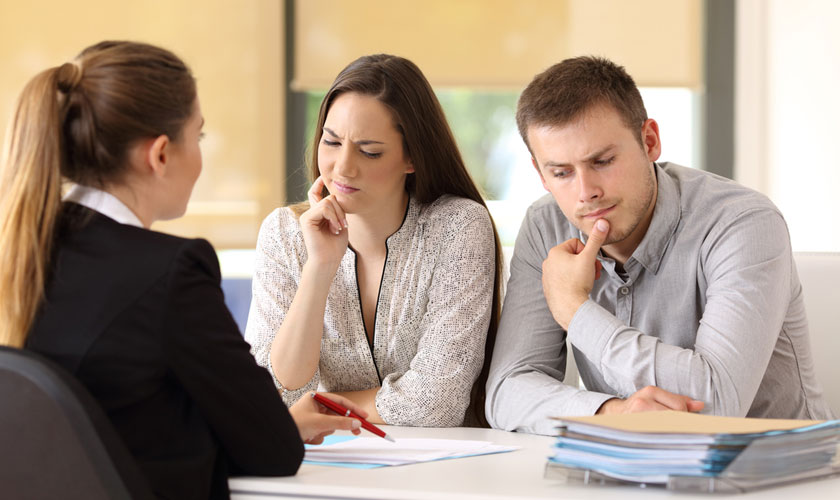 Deseos y comunicación
MODULO 2
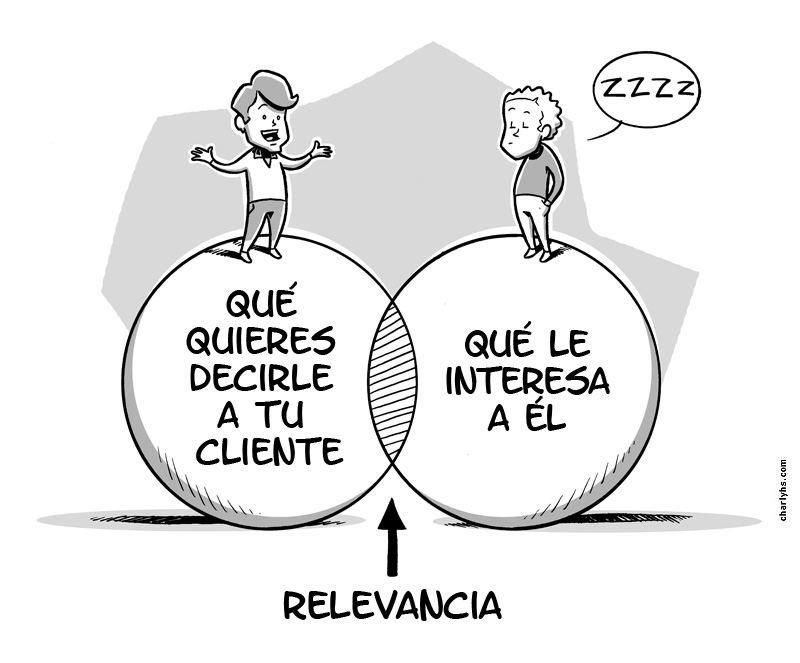 ELEMENTOS DE LA COMUNICACION
La comunicación se produce cuando dos o más personas interactúan entre sí, expresando sentimientos, ideas, preguntas; es decir, estableciendo un diálogo y para esto utilizan el lenguaje.
Tipos de comunicación (Paul Watzlawik)

VERBAL: contenido palabras  7%
PARAVERBAL: tono y timbre de voz  38%
NO VERBAL: lenguaje corporal  55%
Verbal
7%
38%
55%
Paraverbal
No verbal